Estudando para o ENEM de forma invertida
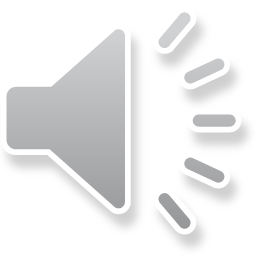 Movimento uniformemente variado

ENEM 2012

          Nome: Cintia Jesus Conceição Lascosck   Turma: 1ºM04


   E.E.E.F.M. Prof.ª Filomena Quitiba
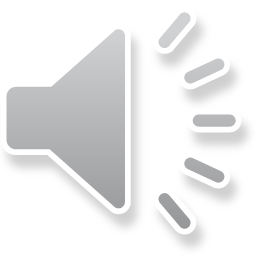 Mapa Conceitual
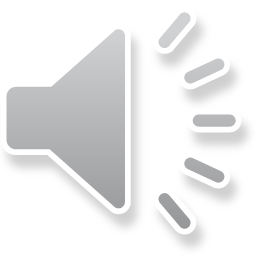 Competência e Habilidade
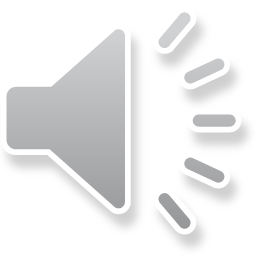 Explicação da Física
Movimento uniformemente variado 
Dizemos que um objeto está se movimentando quando este, ao longo do tempo, muda sua posição em relação ao observador. Essa relação de deslocamento e tempo de deslocamento chamamos de velocidade.
Se, ao longo do tempo, este corpo continua se movendo com a mesma velocidade, falamos que seu movimento é uniforme. No entanto, sabemos que a velocidade também pode mudar a cada instante que observamos. Se a cada instante sua velocidade aumenta ou diminui de forma uniforme, eis o que chamamos de movimento uniformemente variado (MUV).
A taxa com a qual a velocidade varia no tempo é chamada de aceleração.
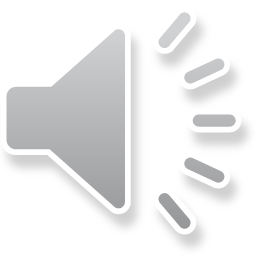 Questão 66 do ENEM de 2012
66 
Uma empresa de transporte precisa efetuar a entrega de uma encomenda o mais breve possível. Para tanto, a equipe de logística analisa o trajeto desde a empresa até o local da entrega. Ela verifica que o trajeto apresenta dois trechos de distâncias diferentes e velocidades máximas permitidas diferentes. No primeiro trecho, a velocidade máxima permitida é de 80 km/h e a distância a ser percorrida é de 80 km. No segundo trecho, cujo comprimento vale 60 km, a velocidade máxima permitida é 120 km/h. Supondo que as condições de trânsito sejam favoráveis para que o veículo da empresa ande continuamente na velocidade máxima permitida, qual será o tempo necessário, em horas, para a realização da entrega?

a) 0,7 b) 1,4 c) 1,5 d) 2,0 e) 3,0
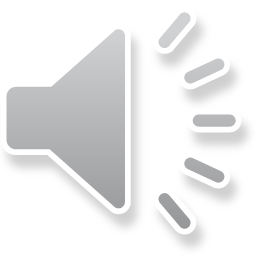 Resolução da questão
Com o veículo movimentando-se sempre com a velocidade máxima em cada trajeto, temos:
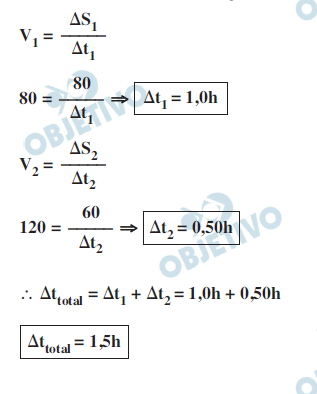 Resposta: Letra C